[Title of Project]
[Title of Project]
[Student Name]
                    [Professor Mentor Name]
[Course Name (e.g., COMD 1124]
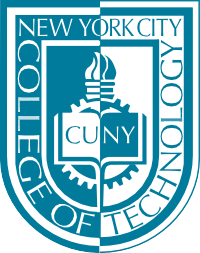 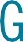 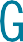 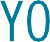 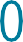 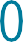 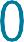 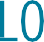 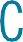 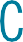 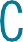 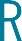 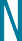 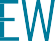 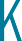 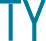 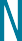 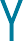 [Title of Project]
[Title of Volunteer Project]
[Student Name]
[Non-Profit Organization Name] [Organization website (if applicable)]
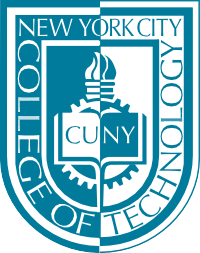 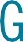 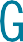 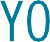 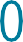 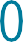 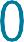 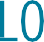 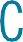 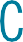 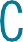 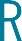 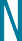 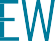 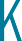 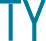 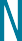 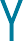 Slide name
Slide name
Learning Objectives
What are the different methods of research? (qual, quant, exploratory)
Best practices for communicating your research
process (e.g., flow-charts, discipline specifics)
How to summarize your project; disciplinary styles and avoiding jargon
Note: The Golden rectangle grid is optional (the
spiralling squares if you don’t know)
Slide name
Slide name
Learning Objectives
What are the different methods of research? (qual, quant, exploratory)
Best practices for communicating your research
process (e.g., flow-charts, discipline specifics)
How to summarize your project; disciplinary styles and avoiding jargon
Note: The Golden rectangle grid is optional (the
spiralling squares if you don’t know)